ÎCONES CULTURELLES DE LA FRANCE
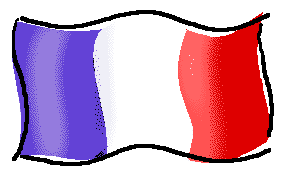 CÉLÉBRITÉS
SLAVNE OSEBNOSTI
GASTRONOMIE – ALIMENTS
KULINARIKA
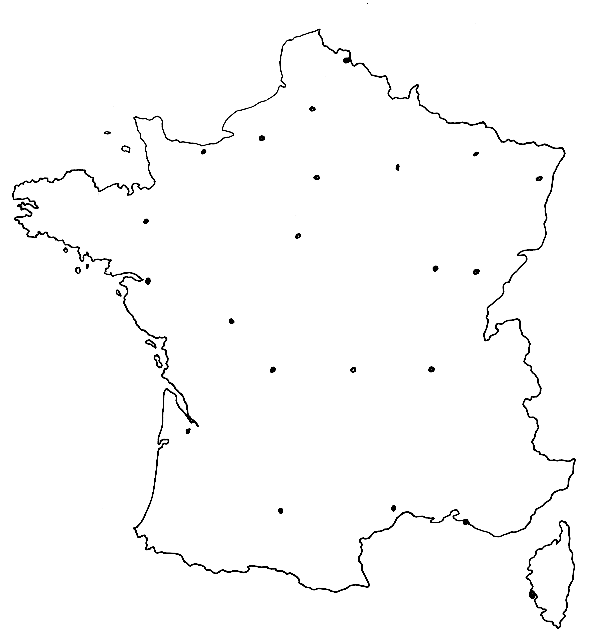 VIE QUOTIDIENNE
VSAKODNEVNO ŽIVLJENJE
HISTOIRE – INSTITUTIONS
ZGODOVINA
INDUSTRIE – ÉDUCATION – TRAVAIL
INDUSTRIJA,IZOBRAŽEVANJE,DELO
LANGUE – MÉDIA – CULTURE
JEZIK – MEDIA – KULTURA
1. Marianne

2. Yannick Noah

3. Jeanne d‘Arc

4. Philippe Starck
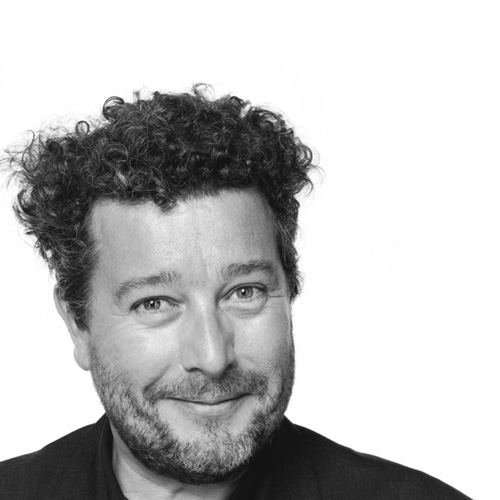 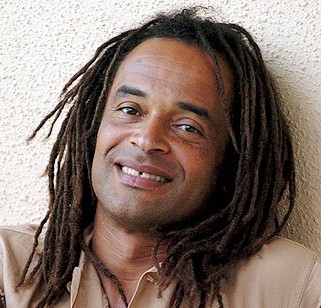 A
C
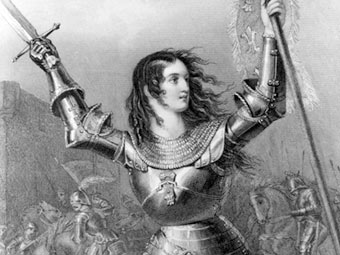 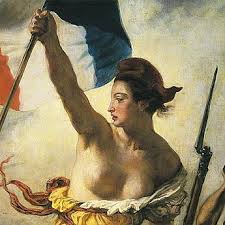 B
D
a.Métro Boulot Dodo

b.TGV

c.Impression-nistes

d.TINTIN
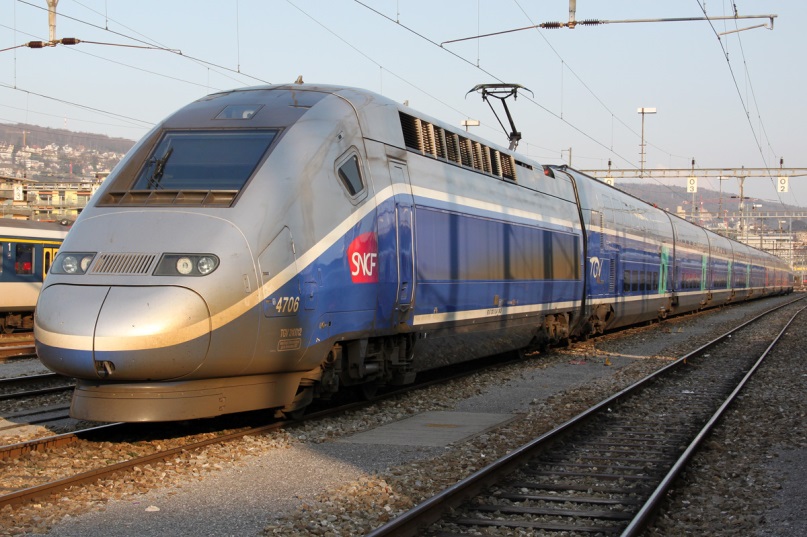 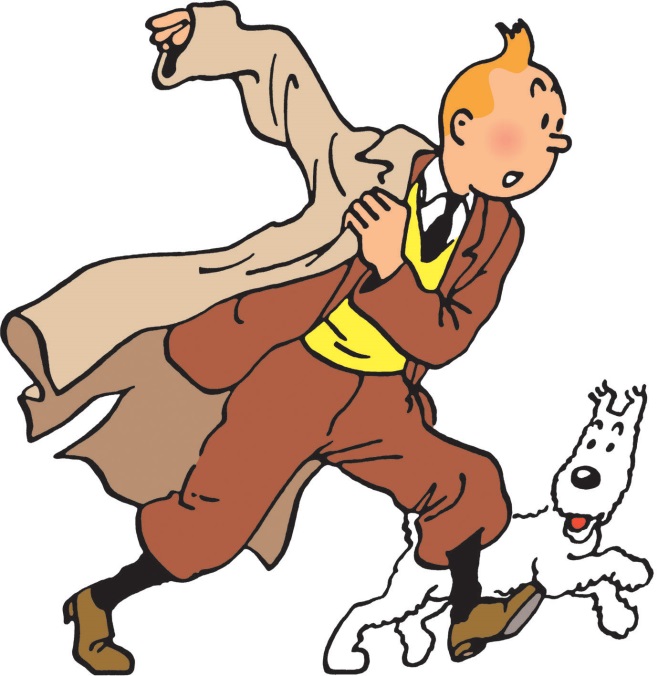 2
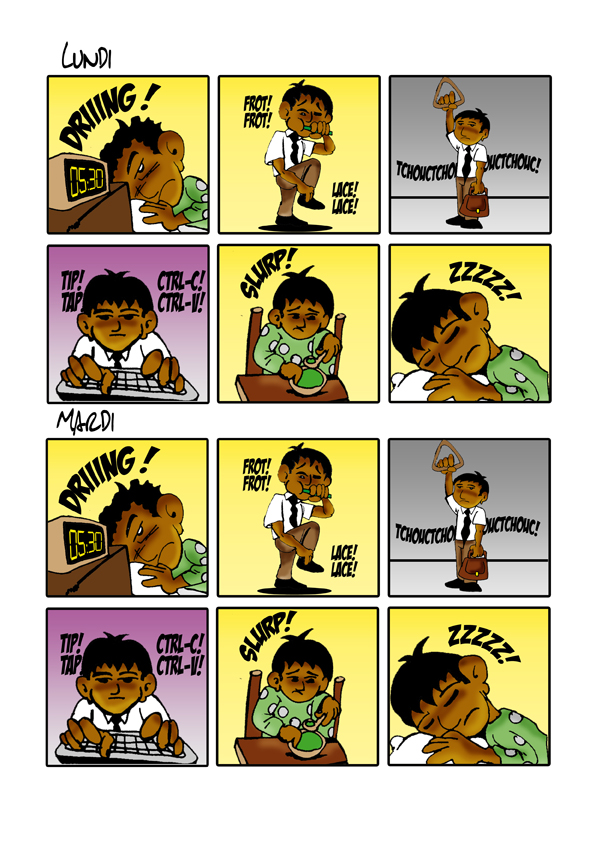 1
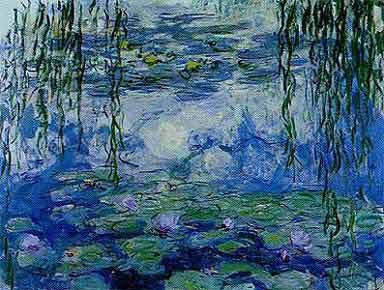 3
4
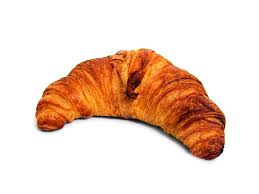 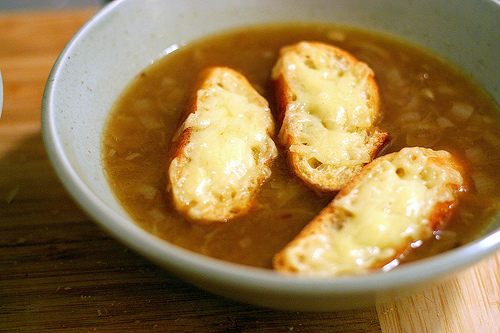 a.Baguette Béret

b.Soupe à l‘oignon

c.Chiens Chats

d.croissant
2
1
4
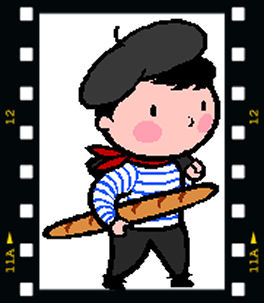 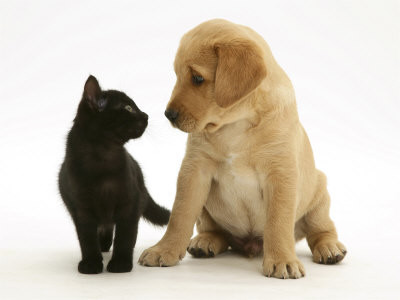 3